DISCO DANCE TRÉNINKY (the team jirkov)
Zpracoval: PETR čEŠKA
-Pedagogická praxe v mimoškolních aktivitách žáků 1. stupně ZŠ 
-Pedagogická fakulta UniverzitY KarlovY 
-Učitelství pro 1.stupeň ZŠ
Kde svou pedagogickou praxi vykonávám ?
Ústecký kraj

Město Jirkov

Budova gymnázia v Jirkově

Tělocvična gymnázia
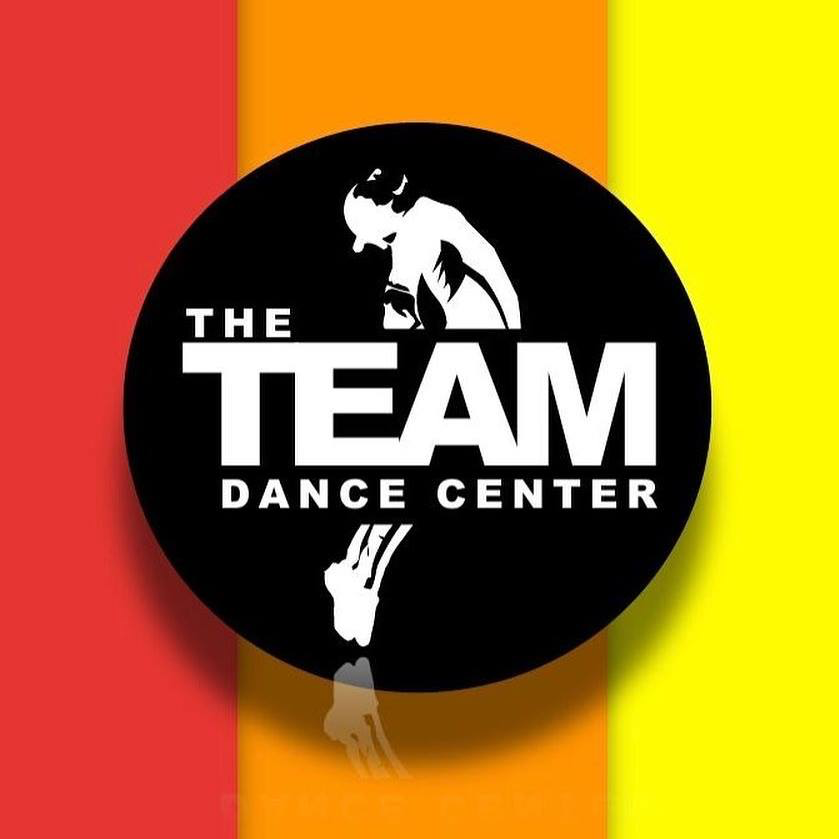 The TEAM Jirkov
Od roku 2020

Kurzy pro začátečníky, pokročilé i MASTERS

Hlavně Disco Dance taneční styl

Veškeré věkové kategorie

Soutěžní i nesoutěžní třídy
Co nás charakterizuje…
Poctivost

Důslednost 

Rodina

Radost

Podpora
O co se snažíme ?
Zdokonalovat se v nedostatcích 

Pomáhat jeden druhému

Navzájem se podporovat

Ukázat dětem, že na nic nejsou sami (vždy jsme tu pro ně)
Tréninky
Vždy dvě hodiny

Rozcvička,  protažení, skoky,  soutěžní/nesoutěžní sestavy, rozsahy, technika, posilování

Možnost individuálních tréninků (navíc)
Stojí za zmínku…
Jak jsem se k tomu dostal ?

Jak dlouho to dělám ?

Co to obnášelo/obnáší ?

Jak to celé probíhalo během lockdownu?
Všem moc děkuji za pozornost!
Použité zdroje:
https://www.facebook.com/theteamjirkov/about/?ref=page_internal (logo tanečního klubu)
https://ct24.ceskatelevize.cz/regiony/1077573-jirkov-poprve-v-historii-otevrel-mestske-gymnazium (obrázek gymnázia v Jirkově)
https://www.instagram.com/theteam_jirkov/ (foto trenérského týmu)